Топонимика Курского края.Мой город, моё село. Почему их так называют?
Автор презентации: 
Тютюнчикова Валентина Николаевна,
учитель начальных классов
МБОУ « Большегнеушевская СОШ»
Рыльский район
Топонимика – это наука, изучающая все географические названия (топонимы). 
Слово произошло от двух греческих слов ( topos- «место» и onima – «имя»)
Название населённых пунктов – ойконимы.
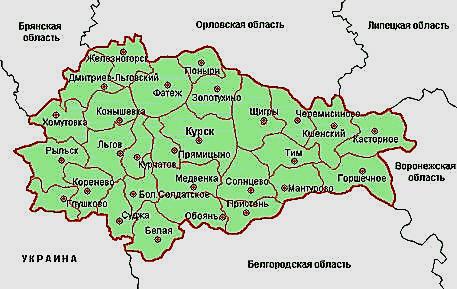 Страница «Я назову тебя ….»
Многие деревни и сёла Курской области получили своё название по имени или фамилии первых жителей - основателей: 
д. Матвеевка, 
с. Макеево, 
с. Михайловка, 
д. Екатериновка,
п. Марьино, 
с. Ивановское (Рыльский район)
Страница « Вот кто – с горочки спустился…»
Многие названия произошли от географического положения, рельефа местности:
Большой Лог, 
Бела Поляна, 
Плоское, 
Высокое, 
Гниловка, 
Яруга (от слова «яруга»- овраг), Низовцево.
Страница «С голубого ручейка…»
Самое большое количество названий населенных пунктов связано с водными объектами.  
Именами рек названы сёла: 
Засеймье, 
Верхосеймье, 
Пселец, 
Пены, 
Косоржа, 
Олым, 
Белица.
Страница «Гляжу в озёра синие…»
Не только реки давали название населённым пунктам, но и естественные и искусственные водоёмы:          
Прудки, 
Заболотье, 
Озерки, 
Верхотопье, 
Ключи, 
Студенок, 
Плёсы ( от слова «плес» - лощина, лог),  
Крупец (от слова «крупец»- источник), 
Белый Колодезь
Страница «А по камушкам…»
Характеристика почв и горных пород легко читается в  таких названиях: 
Песочное, 
Каменево, 
Каменка, 
Меловое, 
Бутово, Железногорск.
Страница «Степь, да степь кругом…»
Достаточно много топонимов произошло от слов «лес», «луг», «степь»:
Луговое, 
Степное, 
Зелёная степь, 
Лески, 
Подлесье, 
Боровское, 
Дубрава
Страница «То берёзка, то рябина..»
Состав леса, распространённые представители растительности тоже нашли своё отражение в названиях:
Дубки, 
Березняки,  
Липовое,
Черемушки, 
Ивица, 
Орехово, 
Калиновка
Страница «Соловей мой, соловей…»
Довольно подробно отражен в названиях деревень и сёл Курской области животный мир: 
Боброво,  
Волчанка, 
Рыльск, 
Воробьёвка,
Кукарековка, 
Кукуево, 
Лебяжье, 
Курск 
Курица
Страница  « Своими руками судьбу свою делаем…»
На название населённых пунктов влияет и общественная жизнь: история, культура, экономика. Об этом говорят  названия: 
Солдатское,  
Пушкарное, 
Казацкое, 
Кострова,
Сторожевое,
Бегоща,
Черкасы
Придумай название
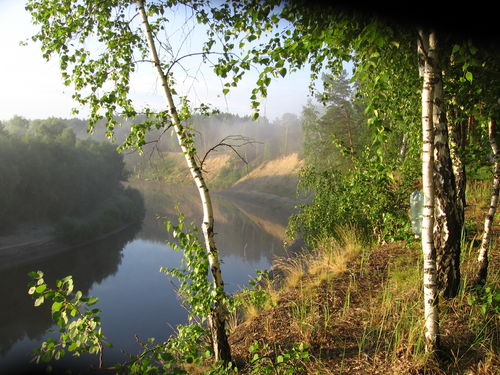 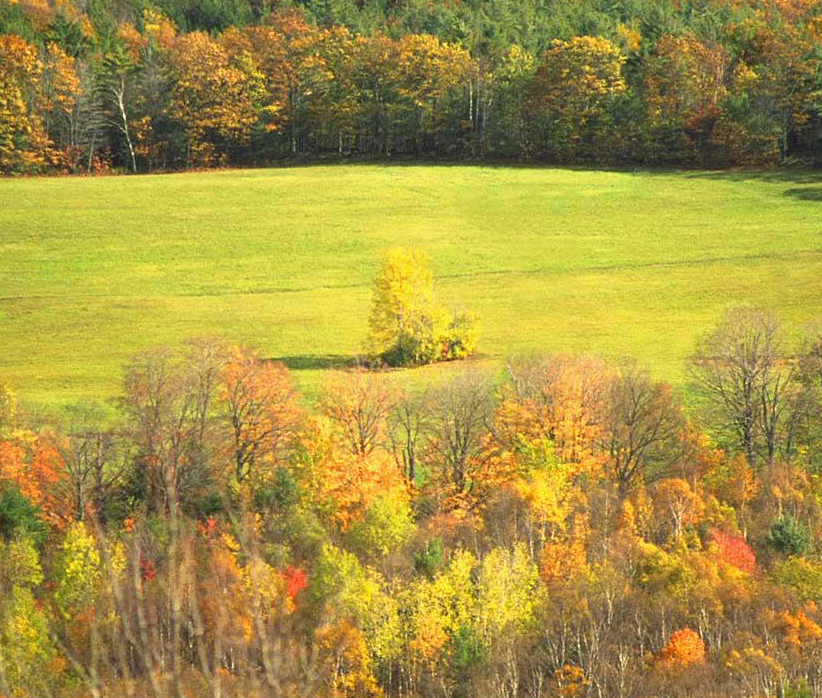 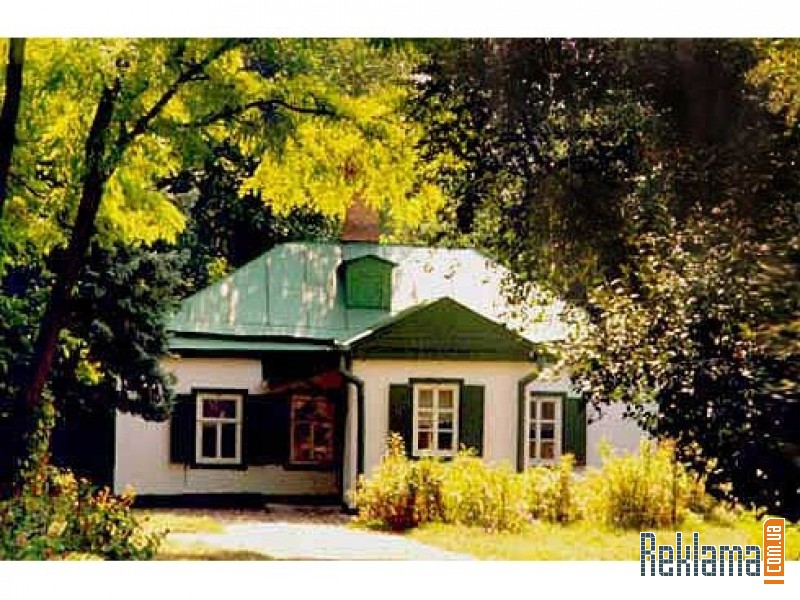